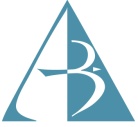 Университет “Проф. д-р Асен Златаров” - Бургас  Научна и художествено-творческа дейност
ФИНАЛЕН ОТЧЕТ НА ПРОЕКТ 
НИХ 438/2020
ВЪЗМОЖНОСТИ ЗА ПОЛУЧАВАНЕ НА ГАЗЬОЛЕВ КОМПОНЕНТ ЗА ТРАКТОРНА И ИЗВЪНПЪТНА ТЕХНИКА
Съвременните двигатели с вътрешно горене са изправени пред два основни проблема – изчерпване на запасите от суров нефт и непрекъснато намаляващите норми за вредни емисии. 
 	От друга страна преобладаващата част от преработвания нефт е с високо съдържание на серни съединения, нафтенови киселини, смолисти и азотни съединения. Това са нежелани примеси в нефтопродуктите, влошаващи техните физикохимични показатели и като цяло експлоатационните им свойства.
В тази връзка изключително важно значение имат изследванията по очистване на нефтопродуктите от хетероатомните съединения и най-вече от серни съединения.
Целта на настоящият проект е да се изследва възможността за получаване на газьолев компонент за тракторната и извънпътна техника чрез адсорбционно очистване на базови газьолеви фракции.
НАУЧНИ РЕЗУЛТАТИ

Проучена е световната литература и е съставена информационна база за използвани адсорбенти в процесите на очистване на срeднодестилатните и газьолеви фракции от нежелани компоненти и по специално серни съединения. Направен и избор на адсорбенти за очистване на моделни системи, наподобяващи състава на газьолевите фракции. Съставена е методика за активиране и регенериране на избраните адсорбенти. Направен е и подбор на индивидуални въглеводородни съединения, с цел съставяне на моделни системи, наподобяващи състава на газьолеви фракции, както и подбор на суровини, които да се подложат на адсорбционно очистване. Съставена е апаратурната инсталация за провеждане на отделните опити.
Направен е подбор на адсорбентите, които ще се използват в настоящият проект, както на чисти въглеводородни съединения, с които ще се образуват моделни смеси, наподобяващи газьолевите фракции. Избраните моделните системи бяха охарактеризирани физикохимично и чрез инфрачервена спектроскопия. Съставена беше методика за активиране на избраните адсорбенти – силикагел и алуминиев оксид. Направени бяха експерименти и изследвания с реални среднодестилатни фракции, които бяха охарактеризирани физикохимично преди и след адсорбционното очистване. Изчислени бяха кинетичните и термодинамични параметри на отделните процеси на адсорбция. Изчислена беше също така ефективността на използваните от нас адсорбенти – силикагел и алуминиев оксид. Получените резултати предстоят да бъдат публикувани.
Списък на научните публикации, които са реферирани и индексирани в световни литературни източници:
Ташева Й., М. Димитрова, Ал. Димитров, Приложение на адсорбционните методи при очистване на газьолев компонент от серни съединения, Industrial technologies, vol. 7, 1, 2020.
Tasheva Y., Al. Dimitrov, M. Dimitrova, Removal of sulfur compounds by adsorption, Annual of University “Prof. Dr A. Zlatarov”, vol. XLVIX, 1, 2020, стр. 23.
Ташева Й., М. Димитрова, Ал. Димитров, Термодинамични и кинетични характеристики на адсорбционни процеси на среднодестилатна фракция, Industrial technologies, т.8, кн.1, 2021, стр. 112.
Dimitrova M., Y. Tasheva, Evaluation of gasoil purification by thermodynamic and kinetic parameters, Annual of University “Prof. Dr A. Zlatarov”, vol. L, 1, 2021, (submmited)
Списък на научните публикации, публикувани в издания с импакт фактор (Web of Science) и импакт ранг (Scopus):
Tasheva Y., Adsorption process of sulfur removal from middle distillated fractions using sorbent material, Oxid. Commun., vol. 44, 2, (2021), p. 475.
Брой цитати на научни публикации по данни от Web of Science и Scopus -5
Работен колектив:
Ръководител проект НИХ 438/20:
доц. д-р Й. Ташева - преподавател, кат. “ИТМ”
членове:
доц. д-р Ал. Димитров - кат. “ИТМ”;
гл.ас. д-р М. Димитрова - кат. “ИТМ”;
д-р инж. И. Лазаров – „Българска петролна рафинерия” ЕООД-София;
Г. Стоянов – студент, ОКС „Бакалавър”, спец. „Индустриален мениджмънт”, ИМз 119;
Б. Славчева - студент, ОКС „Бакалавър”, спец. „Индустриален мениджмънт”, ИМз 132;
Б. Петров – студент, ОКС „Магистър”, спец. „Индустриален мениджмънт-Управление на операциите, процедурите и митническото обслужване при търговия с акцизни стоки”, УМО 250;
 Д. Ангелова – студент, ОКС „Магистър”, спец. „Индустриален мениджмънт-Управление на операциите, процедурите и митническото обслужване при търговия с акцизни стоки”, УМО 248.
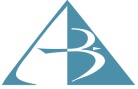 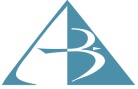 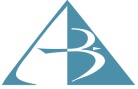 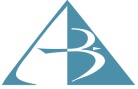 УНИВЕРСИТЕТ «ПРОФ. Д-Р АСЕН ЗЛАТАРОВ»- БУРГАСНаучно-изследователска и художествено творческа дейност
БЛАГОДАРЯ ВИ ЗА ВНИМАНИЕТО ОТ ИМЕТО НА ЦЕЛИЯТ ЕКИП НА ПРОЕКТ НИХ 438/20